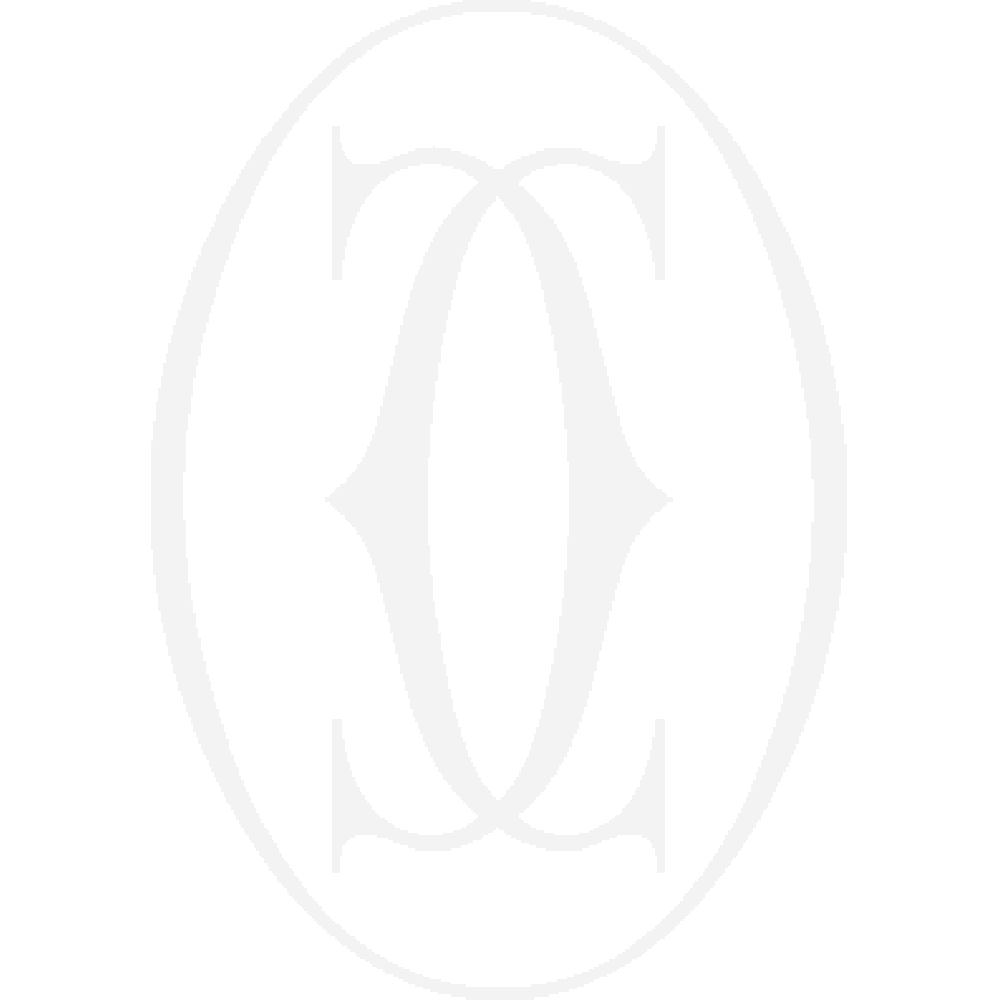 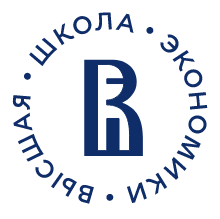 The Relationship of Perceived Value and Purchase Intention in the Context of Luxury Segment. Case of Young Audience.
Author - Darya Kuzmicheva
Supervisor - Julia Trabskaya
1

Introduction
1
RELEVANCE
Luxury market is expected to grow by 6-8% annually (Bain & Company, 2021)
Generation Z is gaining purchasing power (Sanyal et al., 2021)
2
RESEARCH QUESTION
What is the relation between the perceived value and the buying intention of Russian generation Z in the context of the luxury segment?
3
CONTRIBUTION
Theoretical - Add to studies about luxury consumption of different generations (Aleem et al, 2022);
Practical - Improve planning in the area during recession times (Tynan et al., 2010)
4
2

Literature review
5
Luxury & generation Z
WHAT IS LUXURY
- high quality;
- offer authentic value via desired
benefits, whether functional or emotional;
- have a prestigious image within the
market built on qualities such as
partisanship, craftsmanship or service
quality;
- be worthy of commanding a premium
price;
- be capable of inspiring a deep
connection or resonance with the
consumer (Ko et al., 2019)
WHO ARE GEN Z
- born 1996 - 2012 (Dimock, 2019):
- digital natives (Dingli & Seychell, 2015);
- consider resale value (Gutfreund, 2016), choose brands that align with their values and are ethical (Francis & Hoefel, 2018).
6
Perceived value & purchase intention
PERCEIVED VALUE DEFINITION
Perceived value refers to the different benefits of products from a consumer’s viewpoint (Yoo & Park 2016).
3 dimensions:
functional, experiential, symbolic (Vickers & Renand, 2003);
objective (material), subjective (individual) and collective (social) (Berthon et al., 2009);
social, personal, functional (Chattalas & Shukla, 2015).
4 dimensions:
financial, functional, social, individual (Wiedmann et al., 2007)
5 dimensions:
interpersonal values (conspicuous, uniqueness and social value) and personal values (hedonic and quality value) - Brand Luxury Index (Vigneron & Johnson, 2004)
LINK TO PURCHASE INTENTION 
Purchase intention - motivational state of a consumer, consequence of perceived value (Chattalas & Shukla, 2015):
Positive relationship between perceived value and purchase intention (Chen & Tsai, 2007)
7
Model (BLI by Vigneron & Johnson + purchase intention)
Non-personal perceptions
Conspicuousness
H1
Uniqueness
Purchase intention
H2
H3
Quality
H4
Personal perceptions
H5
Hedonic
Extended self
8
3

Methodology
9
Mixed method (based on Kaufmann et al., 2012; Jain, 2019)
Quantitative
Aim - build models, show patterns of relationship;
Data - survey;
Sample - students of Russian universities;
Analysis - CFA, SEM, descriptive statistics.
Qualitative
Aim - illustrate the results from quantitative analysis; 
Data - interviews;
Sample - students of Russian universities (snowball sampling);
Analysis - thematic coding.
10
Analysis (based on Kaufmann et al., 2012; Jain, 2019)
Quantitative
Descriptive statistics - overview;
CFA - confirm factors of BLI;
SEM - confirm the model.
Qualitative
Thematic coding - identify narratives.
11
4

Preliminary results
12
Data collection
Quantitative
At least 385 answers needed
184 collected
Qualitative
19 interviews collected
13
Questionnaire
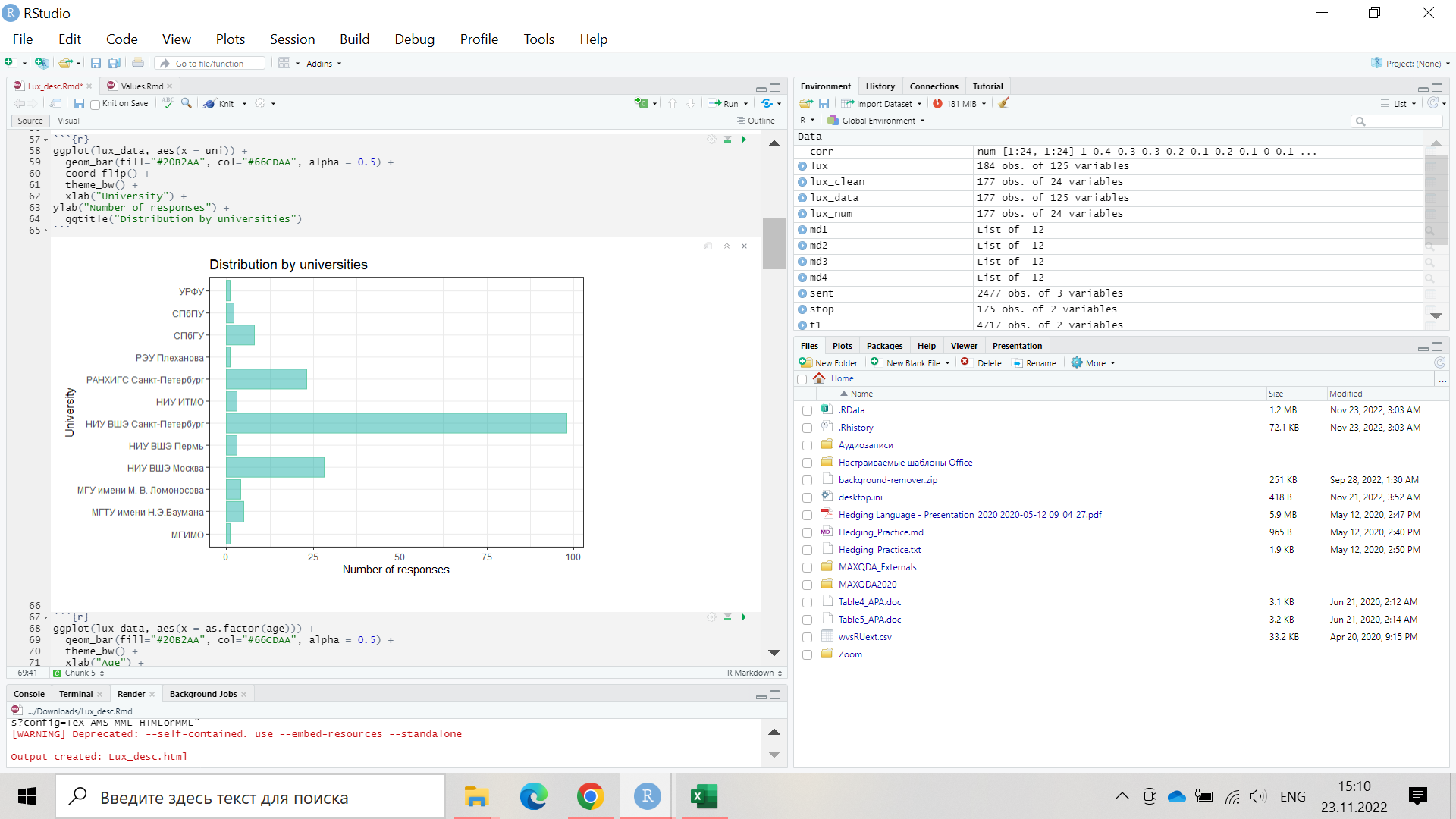 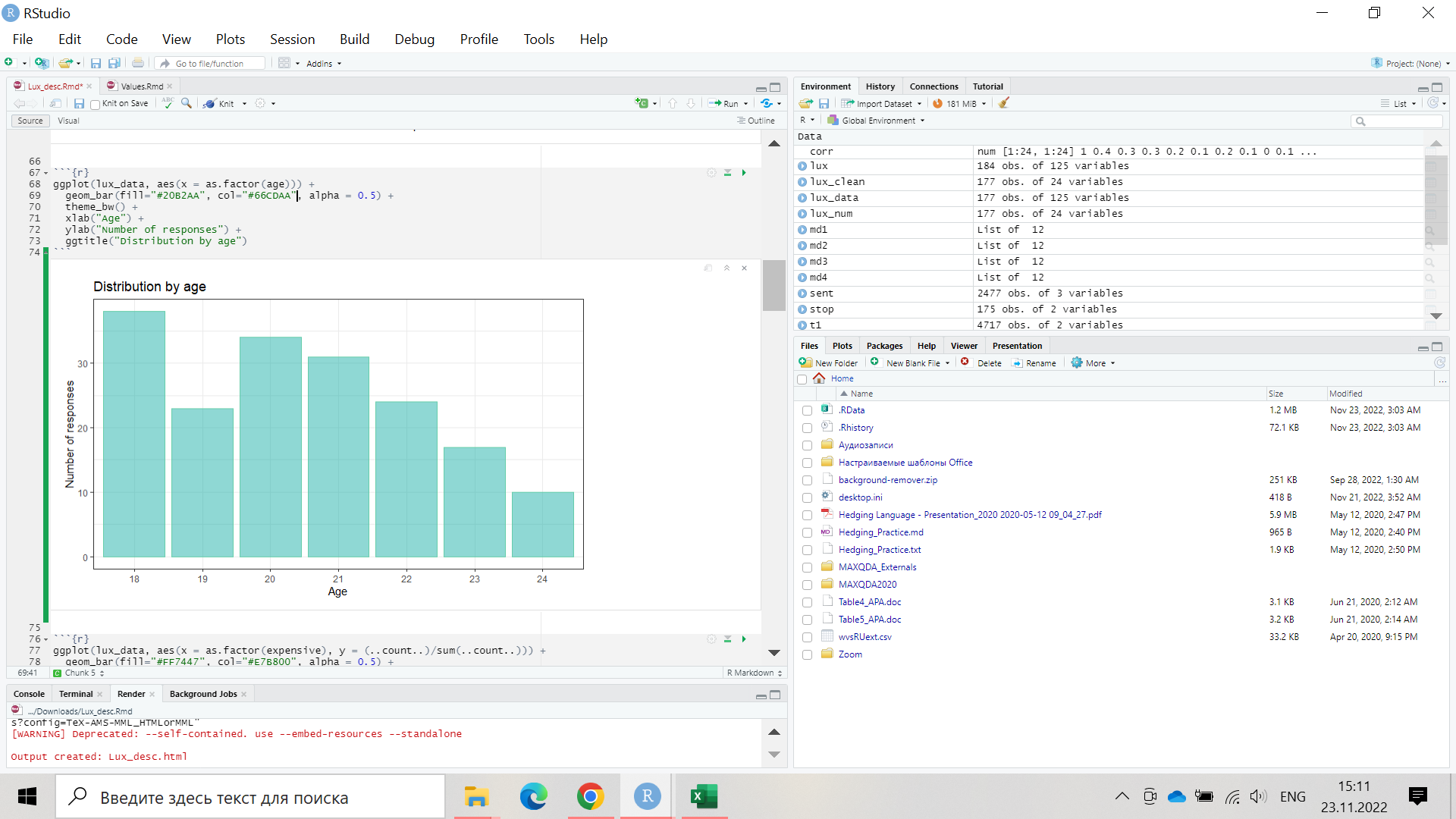 14
Thank you for attention!
Any questions?
15
References
Aleem, A., Loureiro, S. M. C., & Bilro, R. G. (2022). Luxury fashion consumption: a review, synthesis and research agenda. Spanish Journal of Marketing-ESIC.
Berthon, P., Pitt, L., Parent, M., & Berthon, J. P. (2009). Aesthetics and ephemerality: Observing and preserving the luxury brand. California management review, 52(1), 45-66.
Chattalas, M., & Shukla, P. (2015). Impact of value perceptions on luxury purchase intentions: a developed market comparison. Luxury Research Journal, 1(1), 40-57.
Chen, C. F., & Tsai, D. (2007). How destination image and evaluative factors affect behavioral intentions?. Tourism management, 28(4), 1115-1122.
D'Arpizio, C., & Levato, F. (2021, November 11). Luxury market rebounds in 2021, set to return to historic growth trajectory. Bain. Retrieved June 12, 2022, from https://www.bain.com/about/media-center/press-releases/2021/luxury-report-2021/
Dimock, M. (2019). Defining generations: Where Millennials end and Generation Z begins. Pew Research Center, 17(1), 1-7.
Dingli, A., & Seychell, D. (2015). The new digital natives. JB Metzler: Stuttgart, Germany.
Francis, T., & Hoefel, F. (2018). True Gen’: Generation Z and its implications for companies. McKinsey & Company, 12.
Gutfreund, J. (2016). Move over, Millennials: Generation Z is changing the consumer landscape. Journal of Brand Strategy, 5(3), 245-249.
Kaufmann, H. R., Vrontis, D., & Manakova, Y. (2012). Perception of luxury: Idiosyncratic Russian consumer culture and identity. European Journal of Cross-Cultural Competence and Management, 2(3-4), 209-235.
Ko, E., Costello, J. P., & Taylor, C. R. (2019). What is a luxury brand? A new definition and review of the literature. Journal of Business Research, 99, 405-413.
Park, H. J., Rabolt, N. J., & Jeon, K. S. (2008). Purchasing global luxury brands among young Korean consumers. Journal of Fashion Marketing and Management: An International Journal.
Sanyal, S.N., Mazumder, R., Singh, R. and Sharma, Y. (2021). Uncertainty and affluent teenagers’ luxury buying decisions: the role of avoidance-related indecisiveness. Journal of Retailing and Consumer Services, 58, 102305.
Tynan, C., McKechnie, S., & Chhuon, C. (2010). Co-creating value for luxury brands. Journal of business research, 63(11), 1156-1163
Vickers, J.S. and Renand, F. (2003). The marketing of Luxury Goods: An exploratory study – three conceptual dimensions. The Marketing Review, 3 (4), 459–478.
Vigneron, F., & Johnson, L. W. (2004). Measuring perceptions of brand luxury. Journal of brand management, 11(6), 484-506.
Wiedmann, K. P., Hennigs, N., & Siebels, A. (2007). Measuring consumers' luxury value perception: a cross-cultural framework. Academy of Marketing Science Review, 2007, 1.
13